Particle inside a finite Symmetric Square well
V(x)
X=a
X=-a
(X)
V(x)
X=a
X=-a
(X)
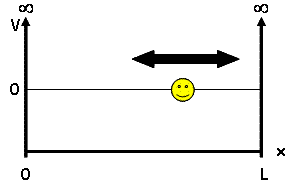 Let us recollect particle inside an infinite well
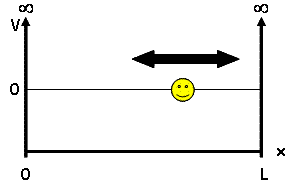 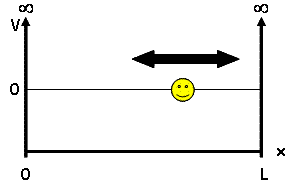 n=1,2,3,….
Consider a particle in a symmetrical box
L/2
-L/2
Guess the wavefunction!
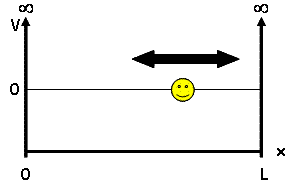 L/2
-L/2
For n=2
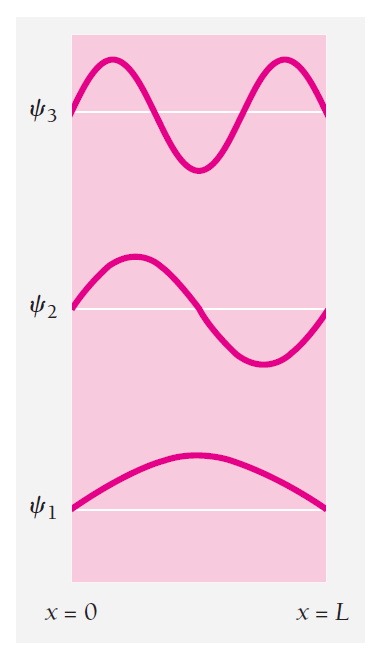 For n=1
-L/2
L/2
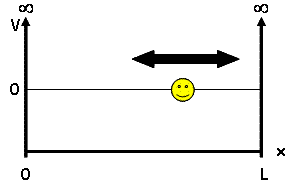 L/2
-L/2
For m=even
For n=odd
V(x)
X=a
X=-a
(X)
E<0
V(x)
X=a
X=-a
(X)
E<0
E<0
In the region –a<x<a :
The solutions are
The solutions are
V(x)
X=a
X=-a
(X)
Will the wavefunction be zero at the boundaries ?
V(x)
X=a
X=-a
(X)
E<0
Case 1 : E<0
In the region x<-a, the potential is zero. Therefore:
The general solution is
Case 1 : E<0
In the region x>a, the potential is zero. Therefore:
The general solution is
Case 1 : E<0
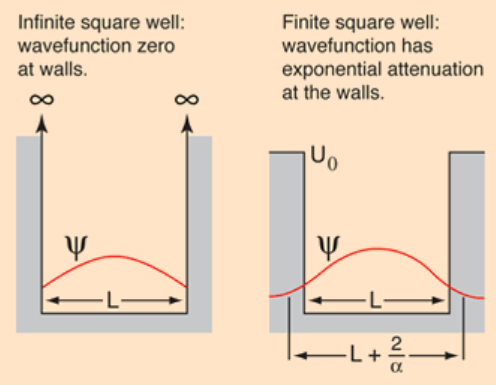 Case 1 : E<0
Let us work with even solution
The continuity of the wave function at x=a yields:
The continuity of the derivative of the wave function at x=a yields:
Taking the ratio of the two equations yields :
The continuity of the wave function and its derivative at x=a yields:
Squaring and adding the equations yield:
Have the variable transformations for simplicity
Therefore:
Therefore from the continuity of wavefunction and its derivative at boundaries, we get
Solve graphically
Z
Look for the  intersection points of the two graph
0
intersection point
90
0
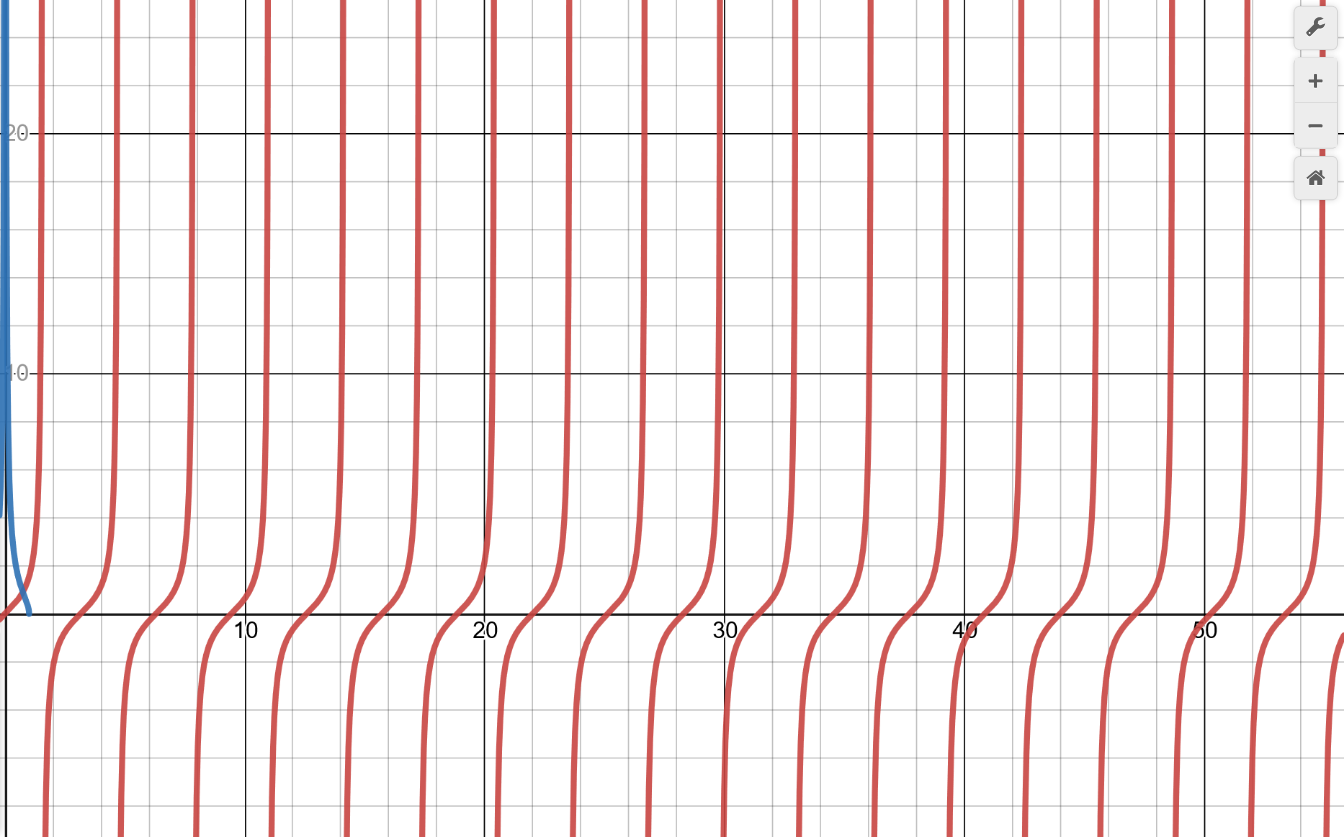 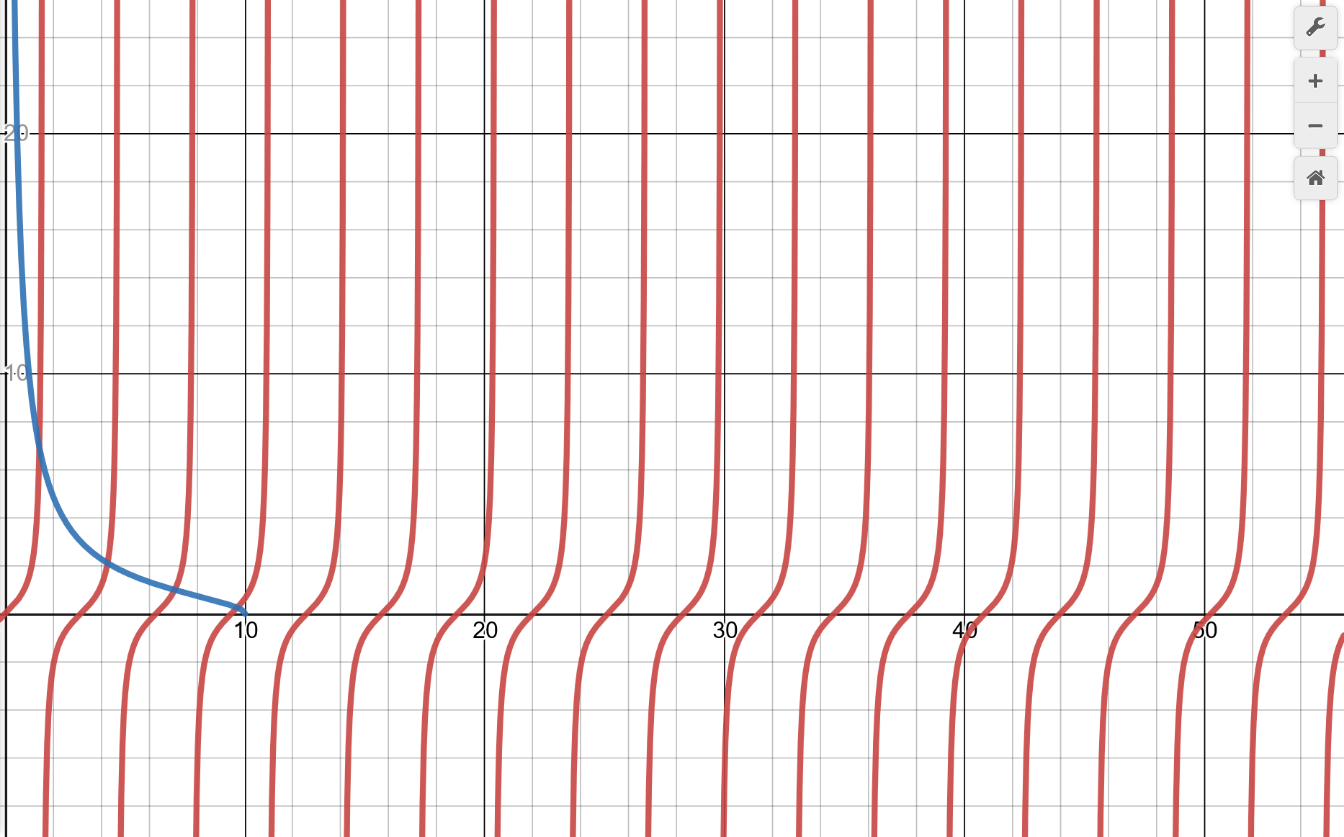 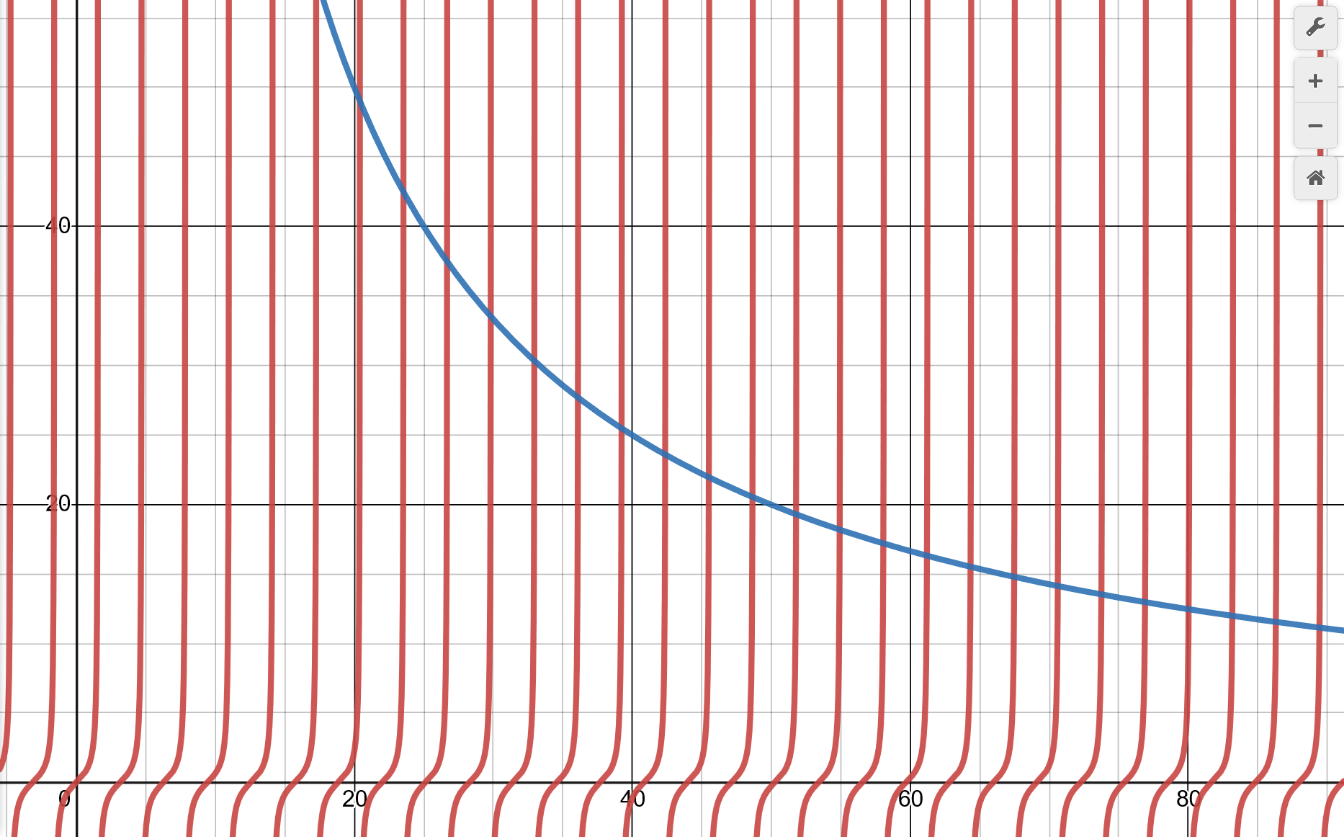 Larger z0 means: wide, deep well
Wider, deeper well could accommodate more bound states
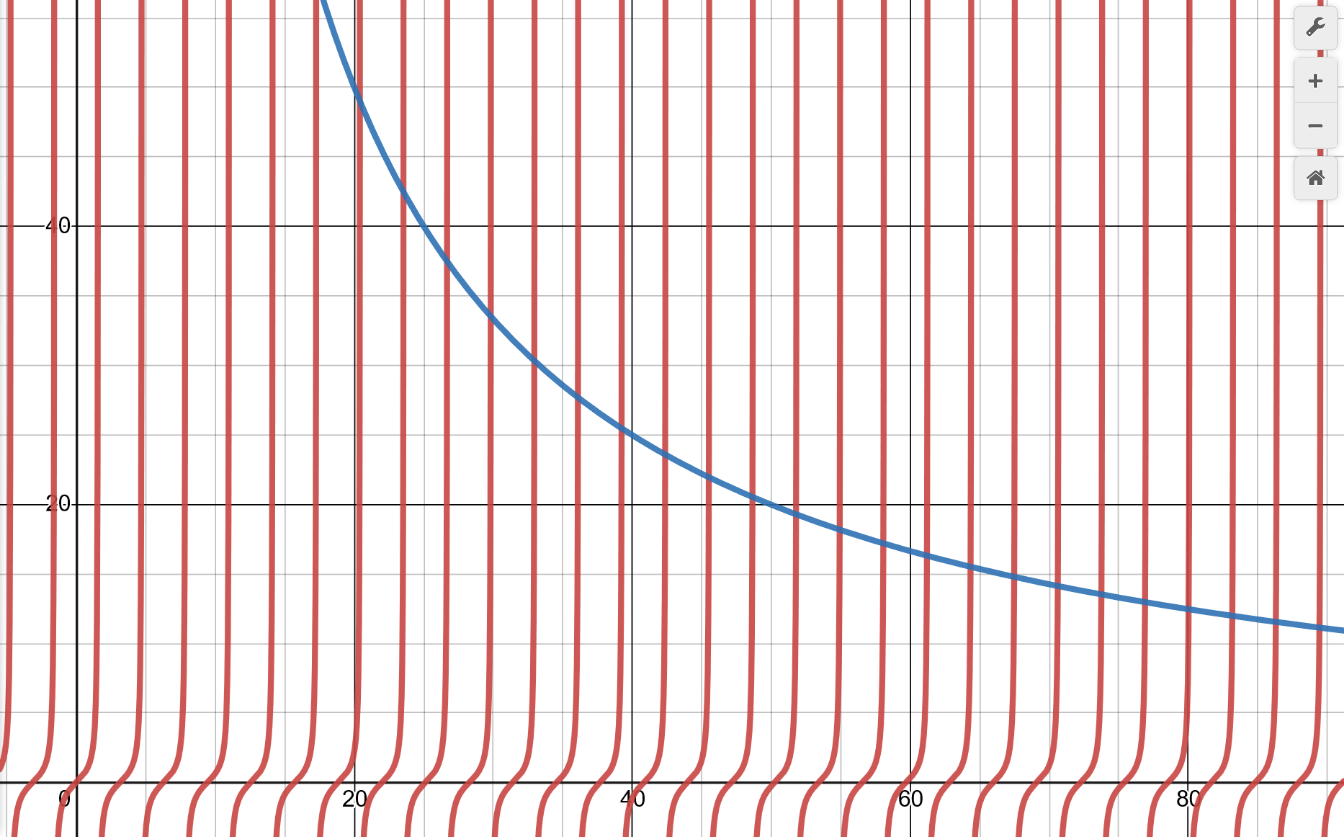 Larger z0 means: wide, deep well
0
Will be only true for large values of z0
Corresponds to the KE of particle in a box!
Try the even function yourself
Hint:
Wider, deeper well could accommodate more bound states
What about shallow, narrow well?
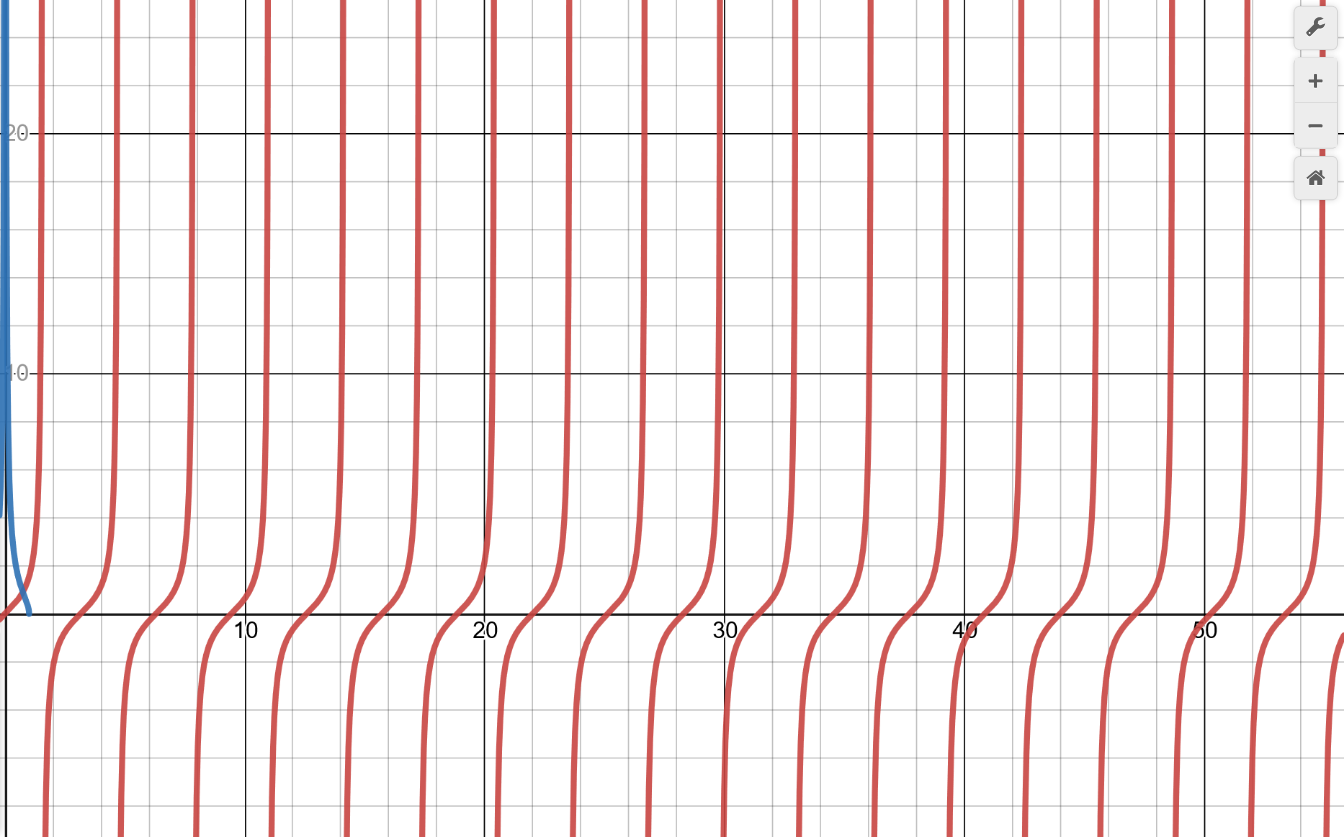 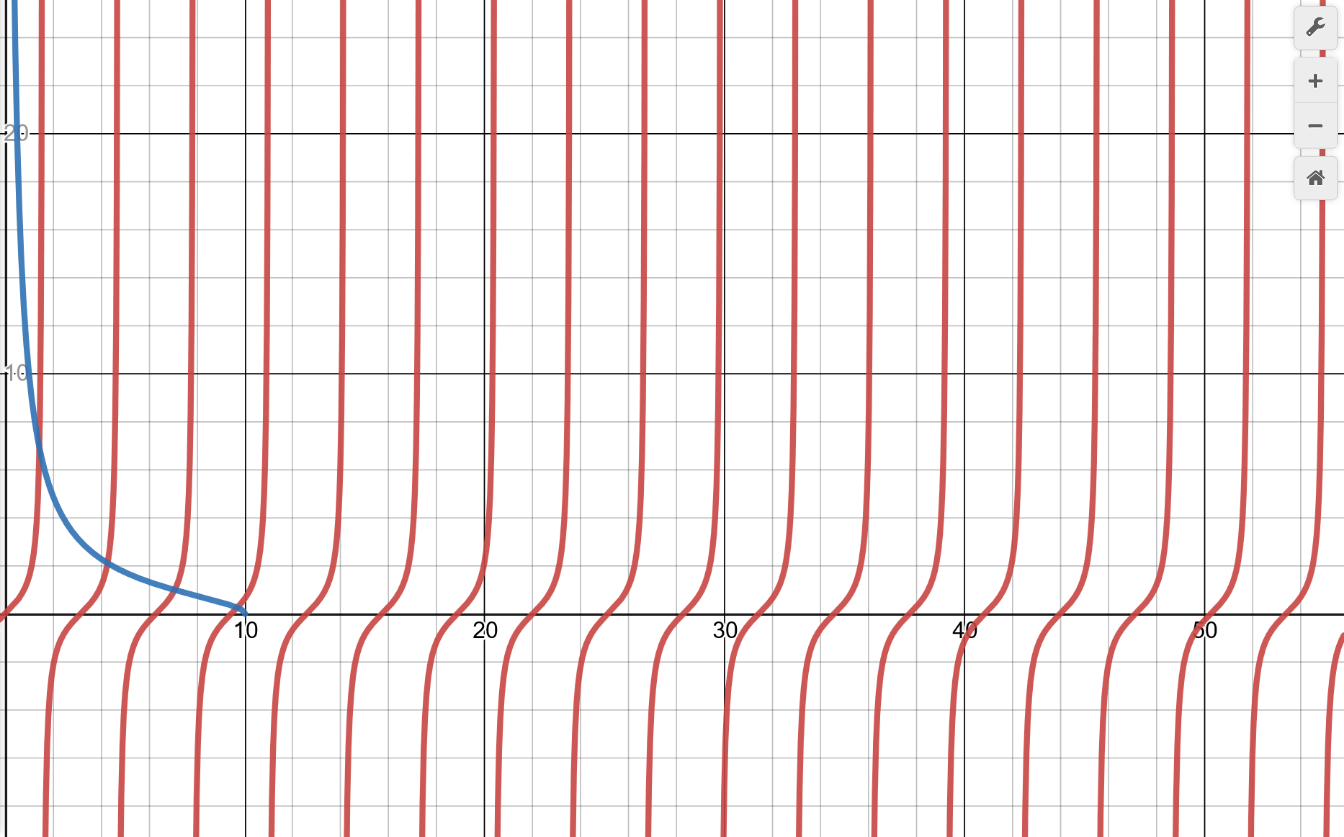 As z0 decreases, there are fewer and fewer bound states, until finally only one remains!
There is always minimum one bound state, no matter how weak is the well!
intersection point
90
0
There is always minimum one bound state, no matter how weak is the well!